تکالیف فصل 2مسائل 1،3،5،7،9 (5 مسئله)
تاریخ تحویل چهارشنبه 1399/01/20
آخرین فرصت ساعت 23
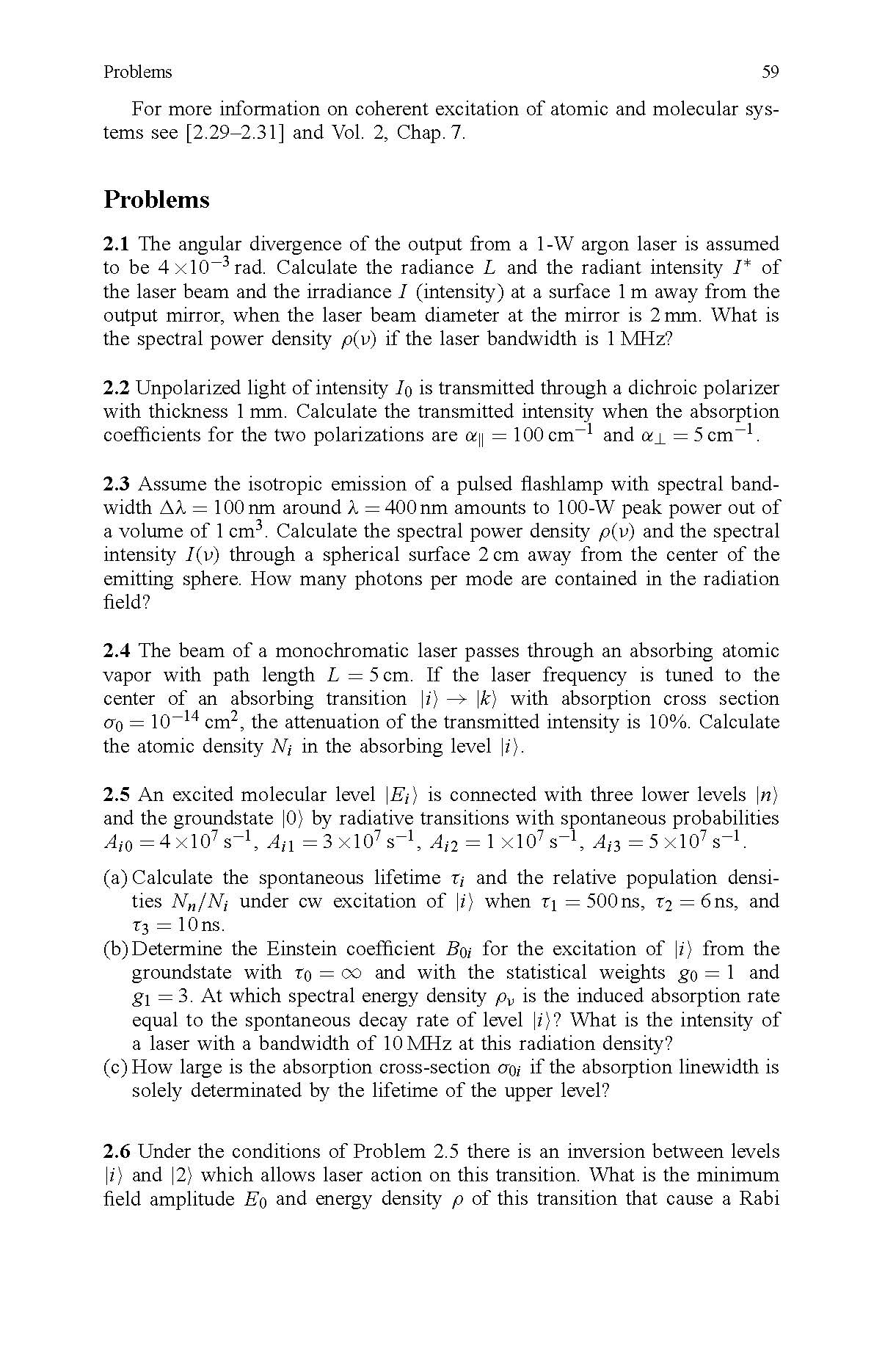 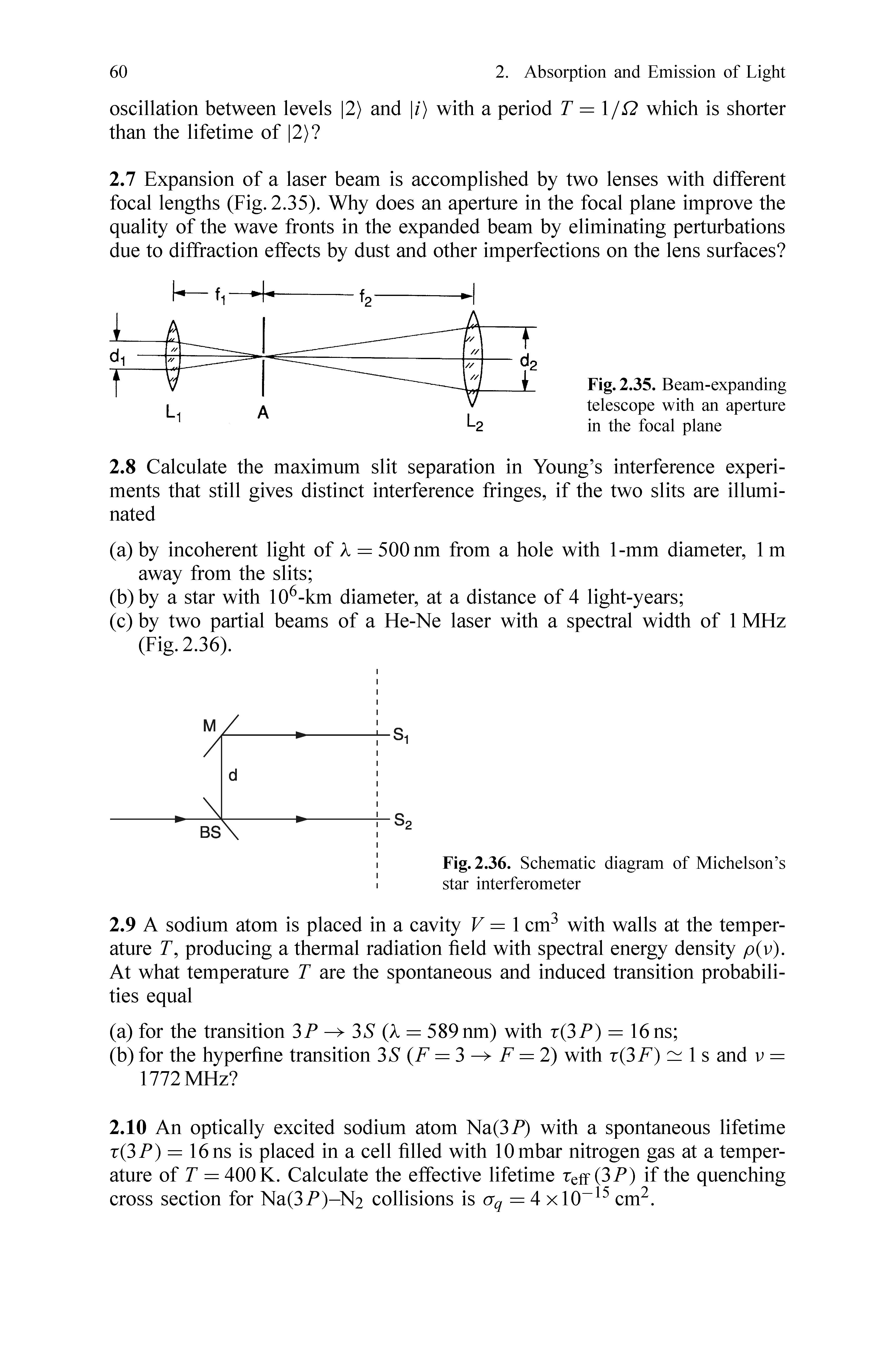